Visuals for Class 5
ChE 310 
NFR
Example – Failure of Electrical Component
life = [ 6.2 16.1 16.3 19.0 12.2  8.1  8.8  5.9  7.3  8.2 ...
        16.1 12.8  9.8 11.3  5.1 10.8  6.7  1.2  8.3  2.3 ...
         4.3  2.9 14.8  4.6  3.1 13.6 14.5  5.2  5.7  6.5 ...
         5.3  6.4  3.5 11.4  9.3 12.4 18.3 15.9  4.0 10.4 ...
         8.7  3.0 12.1  3.9  6.5  3.4  8.5  0.9  9.9  7.9];
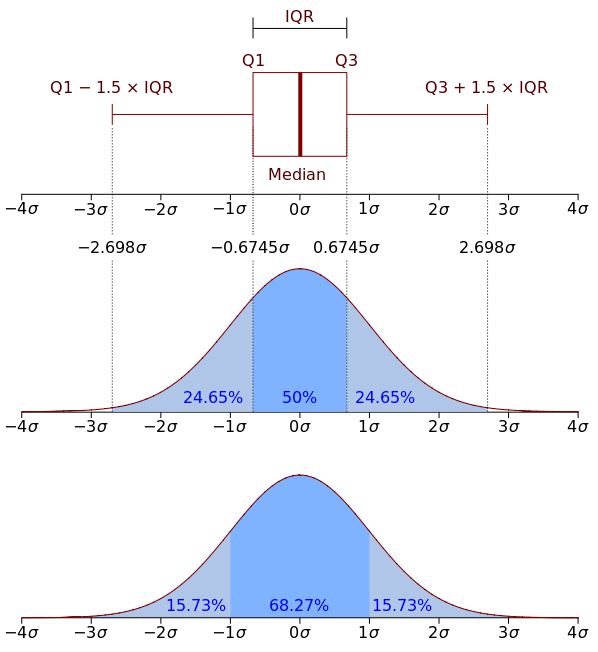 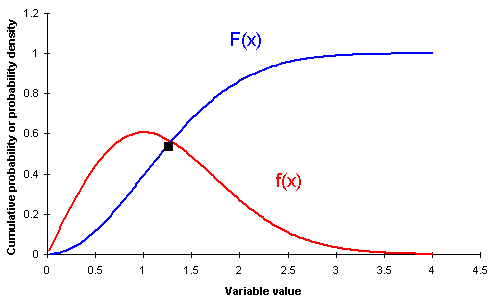 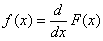 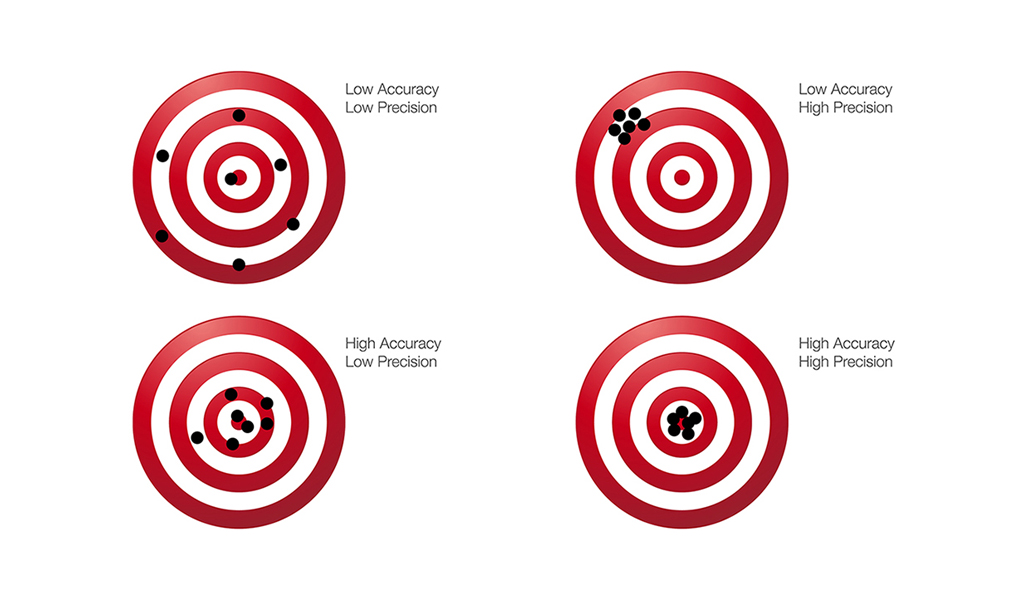 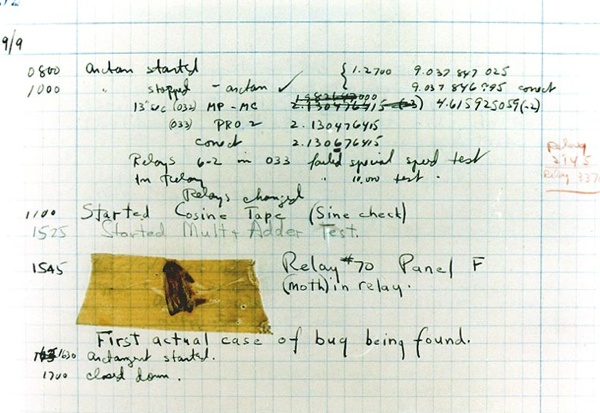 September 9, 1947
At 3:45 p.m., Grace Murray Hopper records the first computer bug in her log book as she worked on the Harvard Mark II. The problem was traced to a moth stuck between a relay in the machine, which Hopper duly taped into the Mark II's log book with the explanation: “First actual case of bug being found.”